স্বাগতম
স্বাগতম
স্বাগতম
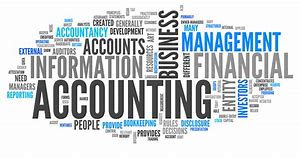 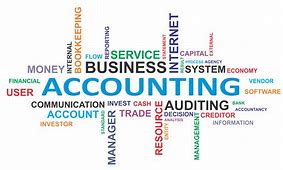 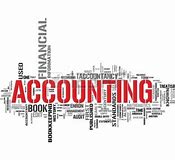 শিক্ষক পরিচিতি
জি.এম.মিজানুর রহমান 
      সহকারী শিক্ষক (ব্যবসায় শিক্ষা) 
বুরুঙ্গা ইকবাল আহমদ হাই স্কুল এন্ড কলেজ 
       ওসমানীনগর, সিলেট
ই-মেইলঃ  gm.mizanoor24@gmail.com
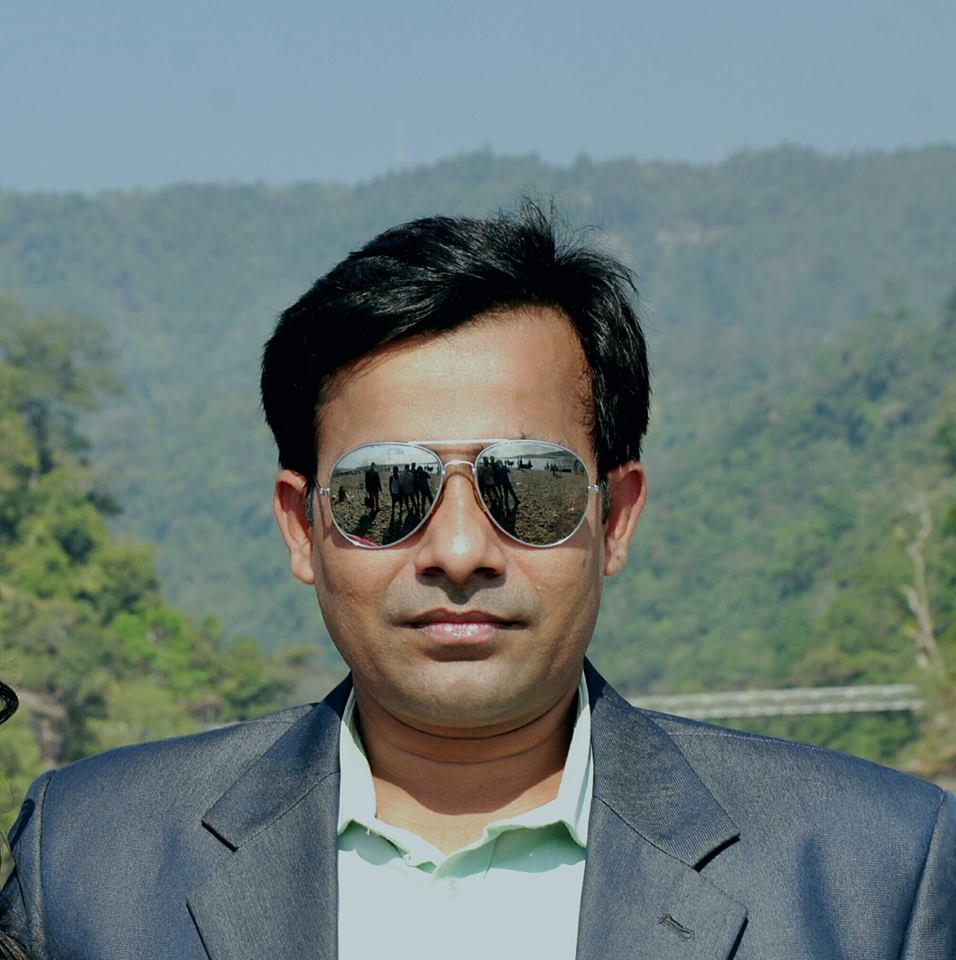 পাঠ পরিচিতি
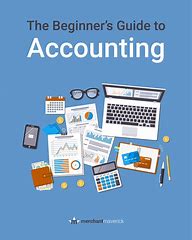 শ্রেণিঃ নবম 
বিষয়ঃ হিসাববিজ্ঞান 
অধ্যায়ঃ হিসাব সমীকরন 
তারিখঃ ৩০/১০/২০১৯ 
সময়ঃ ৫০ মিনিট
শিখনফল
এই পাঠ শেষে শিক্ষার্থিরা...

১। মৌলিক হিসাব সমীকরণ ধারণা সংজ্ঞায়িত করতে পারবে;
২। হিসাব সমীকরণের বিভিন্ন উপাদান শ্রেণিবিন্যাস করতে পারবে;
৩। হিসাব সমীকরণে লেনদেনের প্রভাব বিশ্লেষণ করতে পারবে।
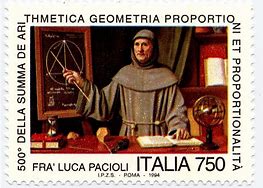 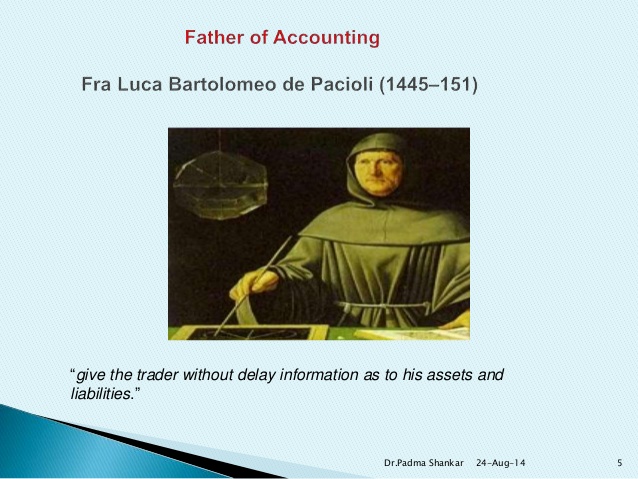 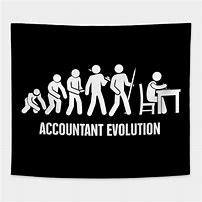 মৌলিক হিসাব সমীকরণ
Accounting Equation
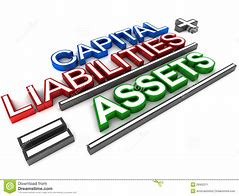 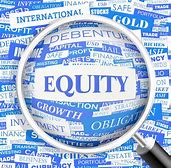 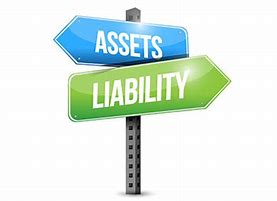 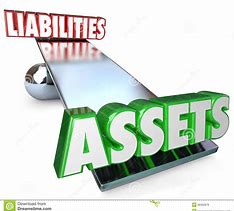 পাঠ বিশ্লেষণ
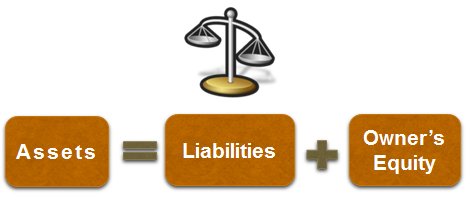 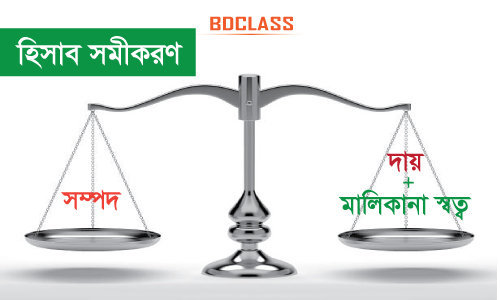 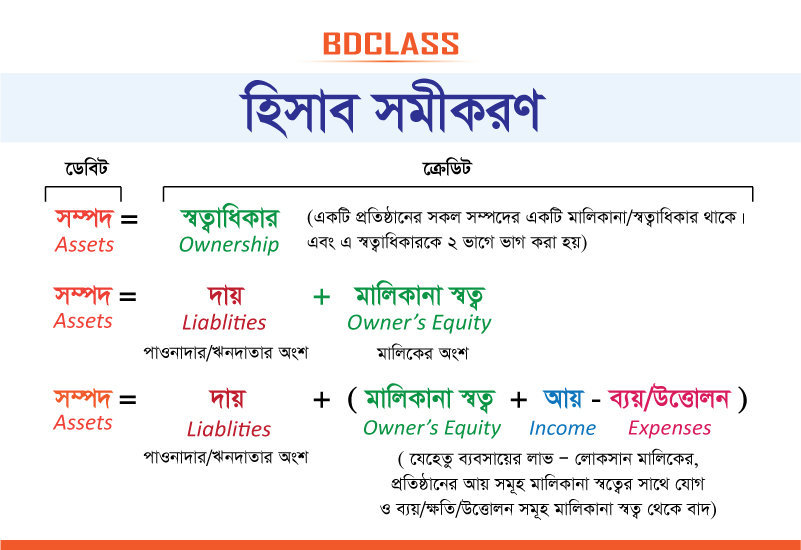 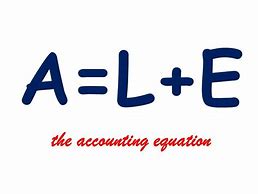 শিখনফল বাস্তবায়ন
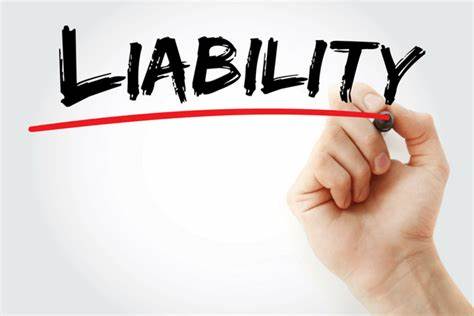 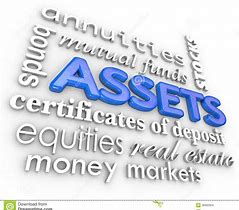 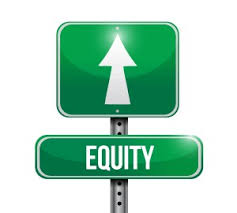 একক কাজ
মৌলিক হিসাব সমীকরণটি লেখ।
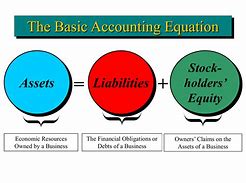 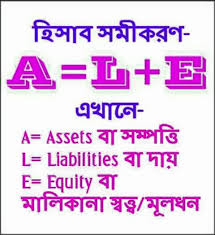 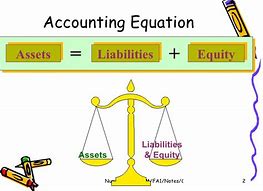 জোড়ায় কাজ
হিসাব সমীকরণের বিভিন্ন উপাদান বর্ণনা করো।
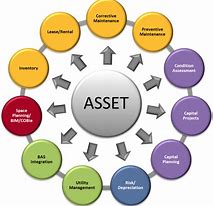 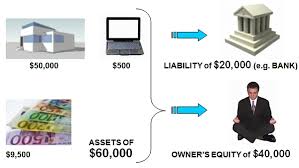 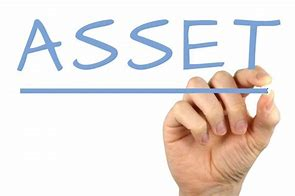 চিত্র ০২
চিত্র ০১
দলীয় কাজ
A = L+OE

নির্ণয় করোঃ- 
দল- ০১  	? = ৫০, ০০০+২০,০০০ 
দল- ০২ 	৬০,০০০ = ৩০,০০০+?  
 দল- ০৩ 	১,২০,০০০ = ?+৮০,০০০
মূল্যায়ন
উদ্দিপকটি লক্ষ্য করো এবং সংশ্লিষ্ট প্রশ্নগুলোর সঠিক উত্তর দাও।
A= L+OE
OE= C+R-E-D
ক) হিসাব সমীকরণের বর্ধিতরূপ লেখ।  
খ) হিসাব সমীকরণ বলতে কী বুঝ? 
গ) আধুনিক হিসাববিজ্ঞানের উৎকর্ষ সাধনে হিসাব সমীকরণের ভূমিকা বর্ণনা করো।
বাড়ির কাজ
অলক কাপালি একজন ব্যবসায়ি। ২০১৯ সালের এপ্রিল মাস শেষে তাঁর ব্যবসায়ে দায় ও মালিকানা সত্তার পরিমাণ ছিল যথাক্রমে ৫,০০,০০০ টাকা ও ১২,০০,০০০ টাকা।
উপর্যুক্ত ঘটনাটি হিসাব সমীকরণে কী প্রভাব ফেলবে- ব্যাখ্যা করো।
ধন্যবাদ